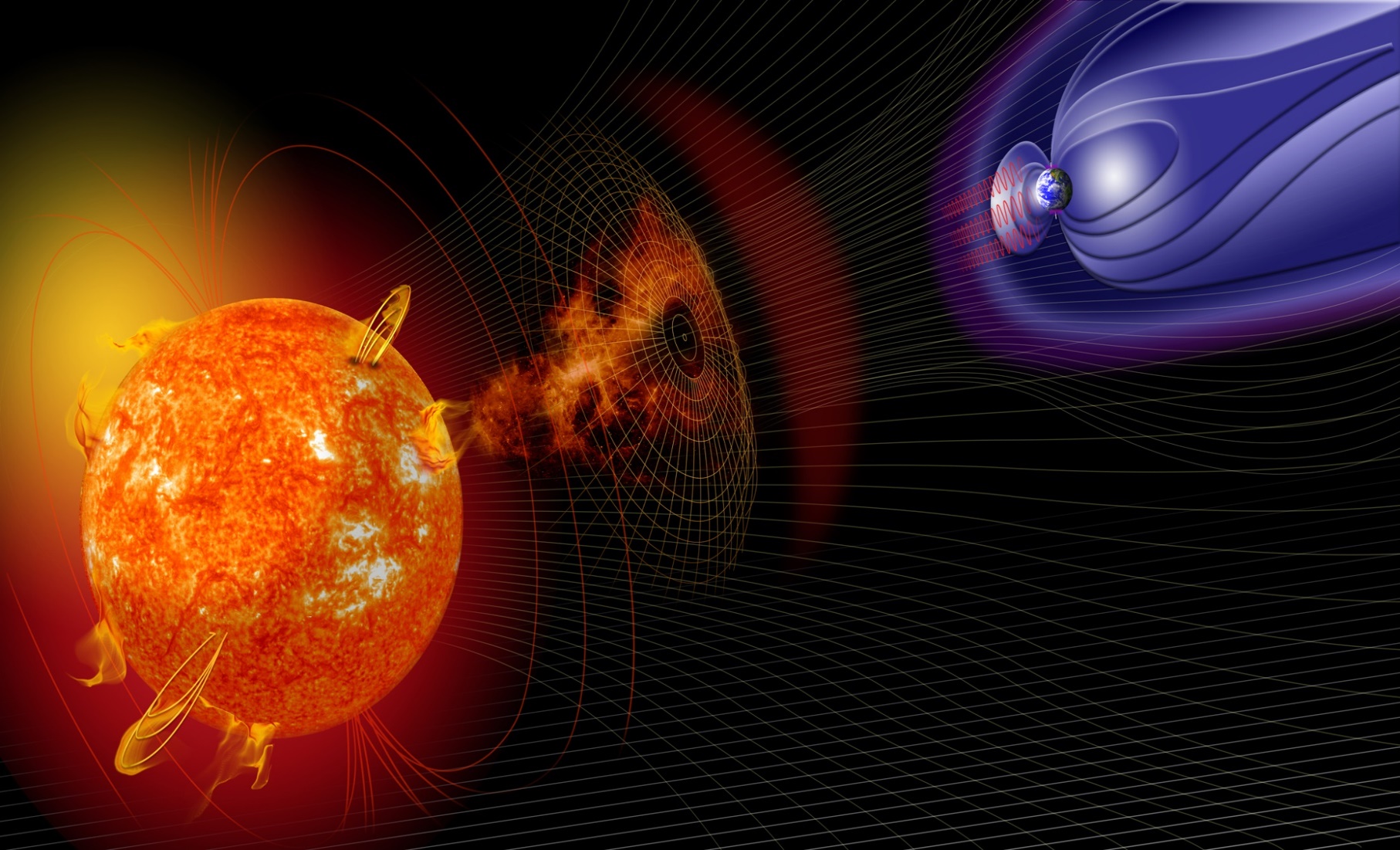 Satellite Observations for Space Weather Forecasting
Zahra Bouya
          Australian Bureau of Meteorology, Space Weather Services
Earth Observation Australia webinar, March 19, 2020
Australian Bureau of Meteorology Space Weather Services                                 www.sws.bom.gov.au
- Originally Ionospheric Prediction Service (IPS) providing HF Radio services and support since late 1940's

- Joined Australian Bureau of Meteorology 2008
- Became Space Weather Services section of Hazards Prediction Branch in July 2014

- ISES Regional Warning Centre
            (RWC) Australia

- Operate the Australian Space 
          Forecast Centre (ASFC)
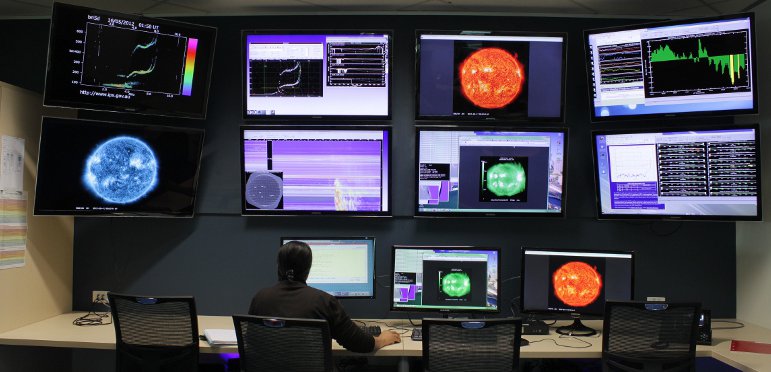 Australian Bureau of Meteorology Space Weather Services                                www.sws.bom.gov.au
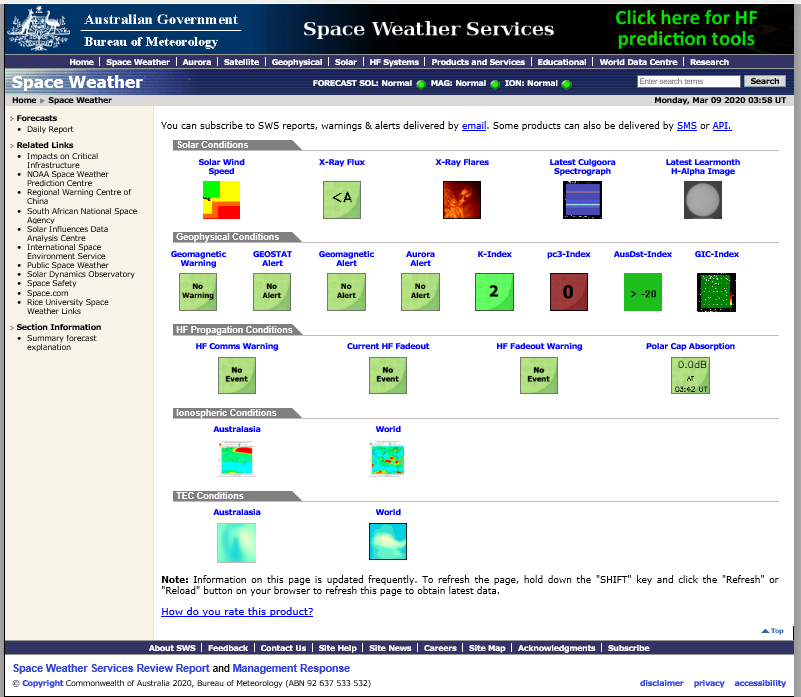 Solar
Geomagnetic
High-Frequency radio
Ionosphere
TEC-GPS
- Data sets in near-real-time from a variety of sources, ranging from solar imaging satellites to ground based stations. 
    - SWS utilizes an array of observed data sets in operations and related research.
Sun – Earth Connection
CREDIT: NASA
Solar Observations
Events of interest:
Flares, Coronal Mass Ejections, Energetic Particles
Images courtesy of NASA and ESA
Solar Observations
The Geostationary Operational Environmental Satellite (GOES)
-SUVI: Observes complex active regions, solar flares, and eruptions of solar filaments. 
-EXIS: Detects solar flares and monitors solar irradiance that impacts the upper atmosphere. 
-SEISS: Monitors proton, electron and heavy ion fluxes in the magnetosphere.

-Magnetometer: Measures the magnetic field in the outer portion of the magnetosphere.
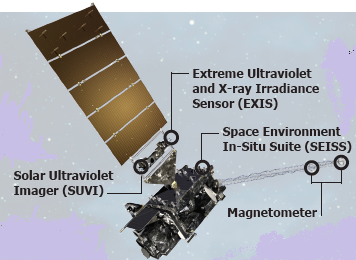 Image courtesy of NASA
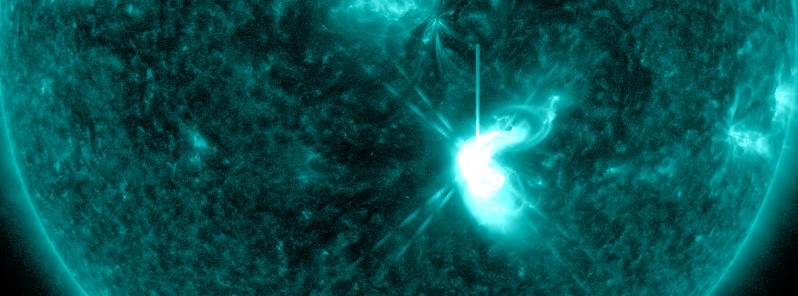 Solar Observations
GOES:  X-rays flux and High Energy Particles
Xray                               High Energy Electrons                   High Energy Protons
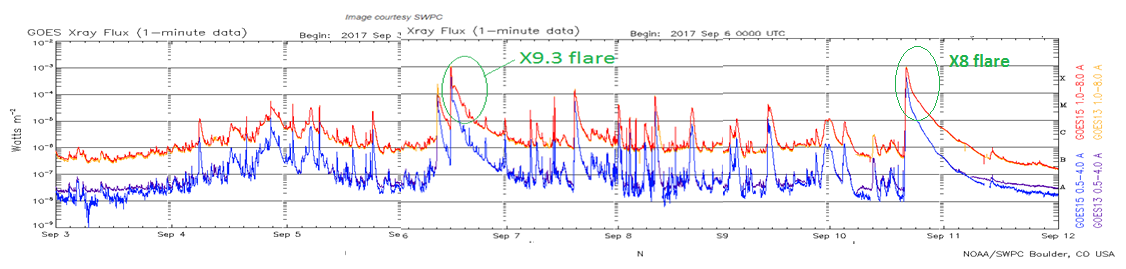 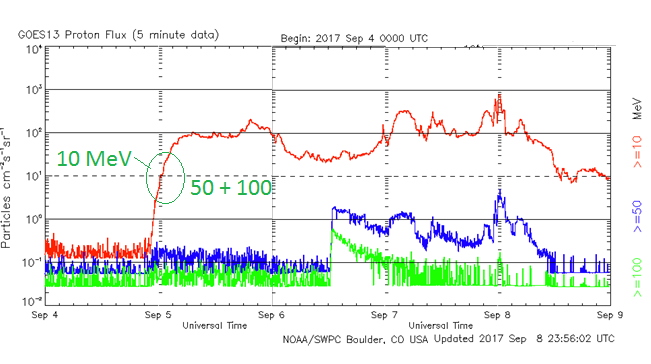 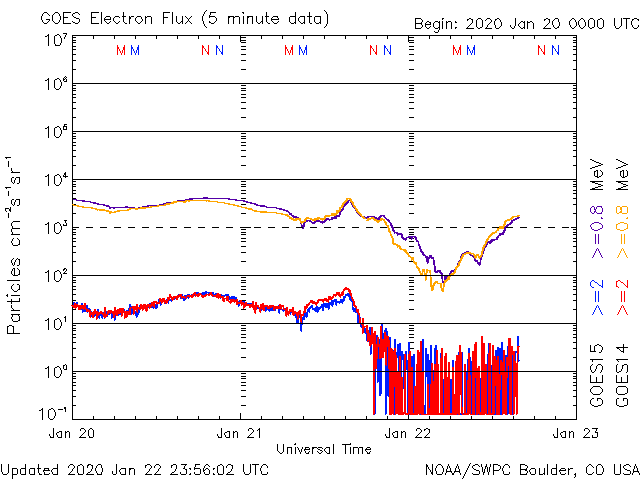 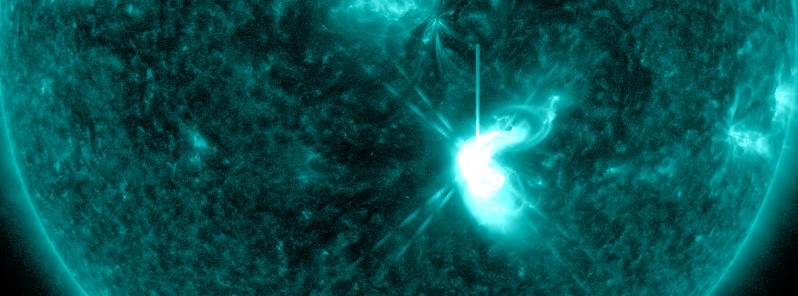 Solar Observations
Recent Images from GOES 16 SUVI instrument :
Composite 195 and 304 Angstroms
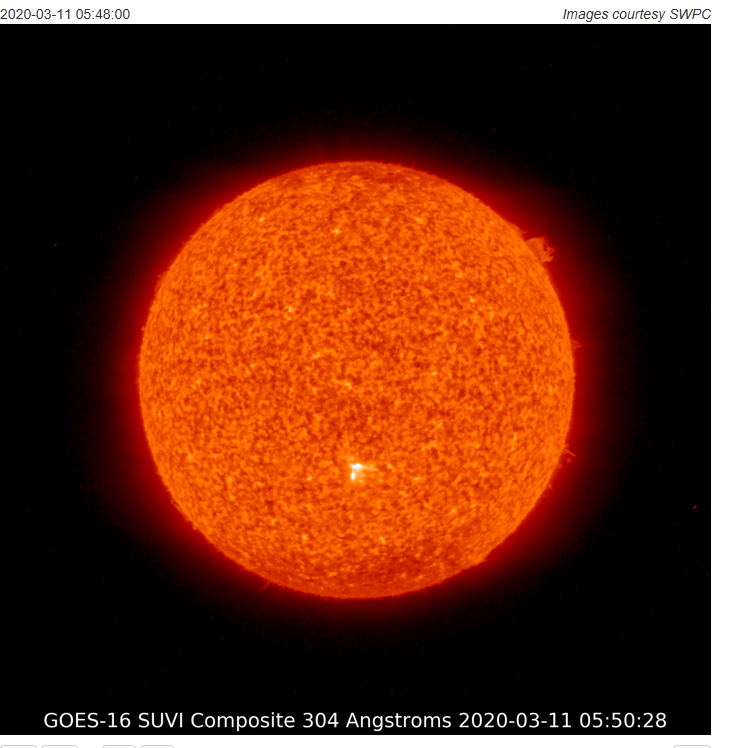 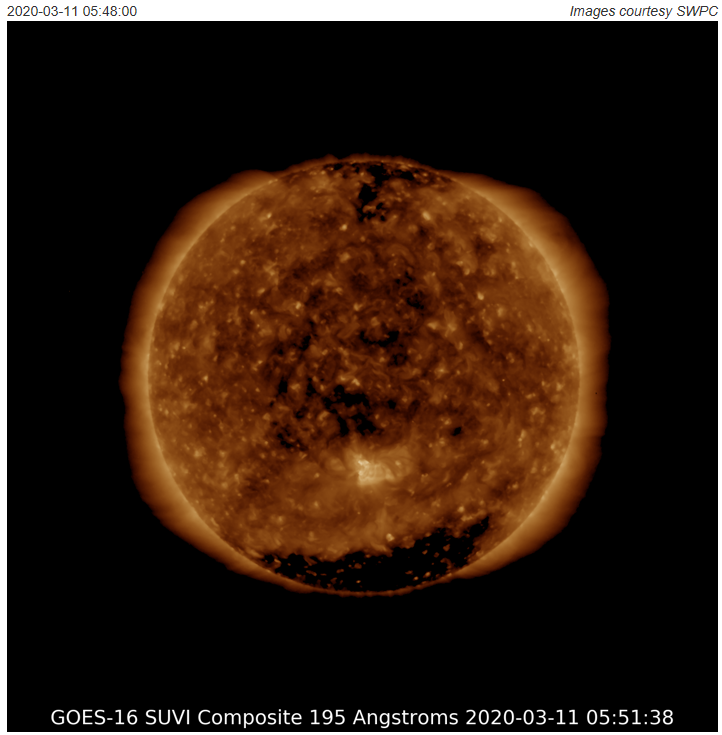 CREDIT: NASA
CREDIT: NASA
[Speaker Notes: SDO(backup)]
Solar Observations
NASA Solar Dynamics Observatory (SDO)
- SDO is the first mission to provide full-sun imaging of the Sun
- Launched in February, 2010
      - All instruments are fully operational
      -  ~ 2 T byte/day of data
 Instruments:
- High Resolution Imager (HRI)
- Atmospheric Imaging Array (AIA) uses 4 telescopes
-Extreme Ultraviolet Variability Experiment (EVE)
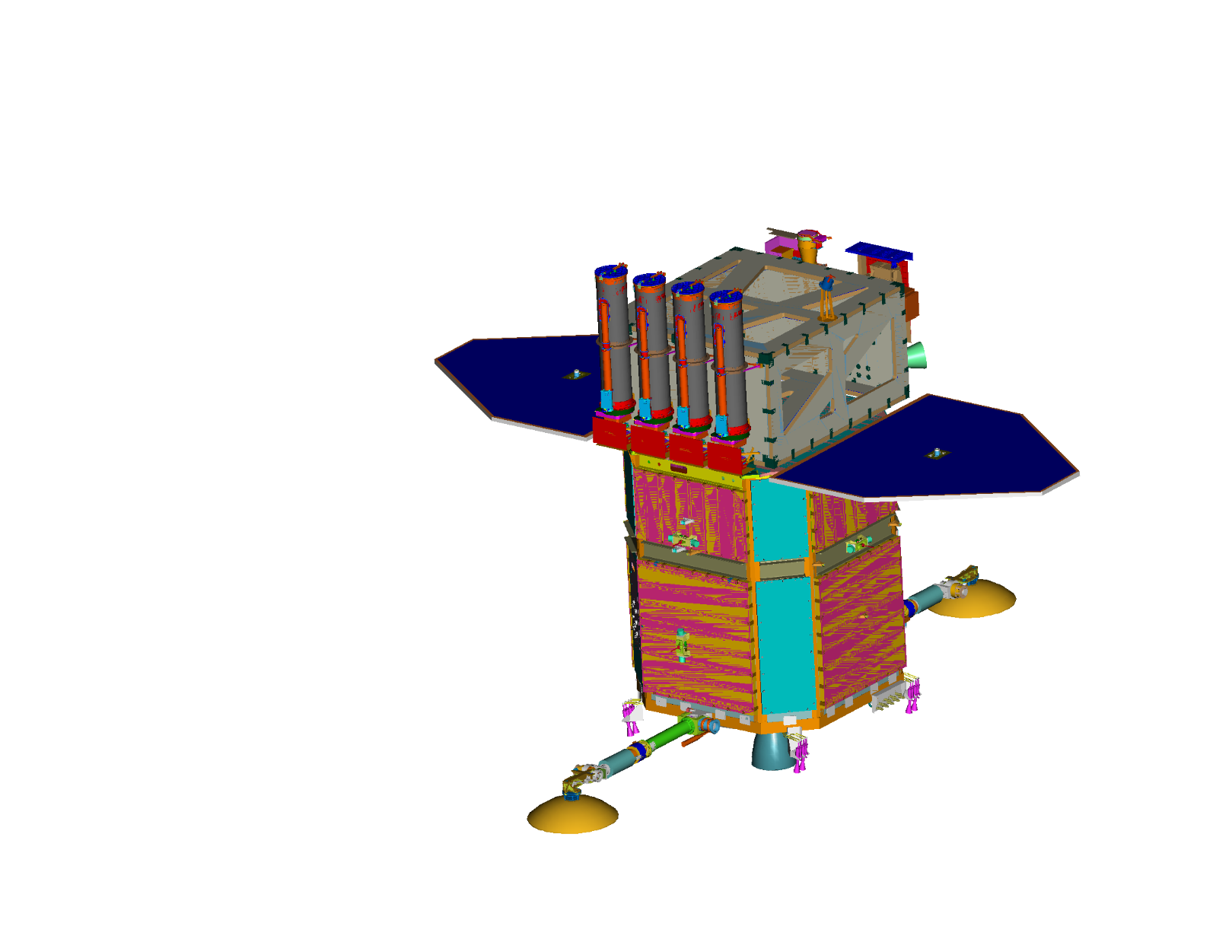 Image courtesy of NASA
Sun Observations
Images from SDO Instrumentsof the Sun in many different wavelengths:
-Active Regions (AR)s, Coronal Holes (CH)s, solar flares and filaments.
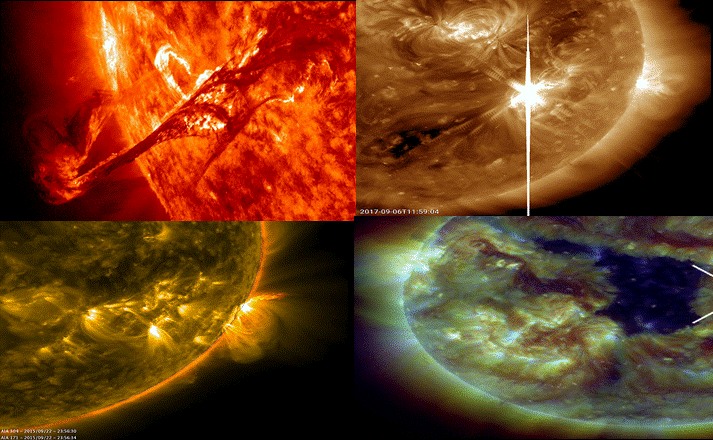 Images courtesy of NASA
Solar Observations
Solar and Heliospheric Observatory(SOHO)
-Cooperative project between ESA and NASA
 
-Spacecraft located at the Lagrange L1 point
1.5 x 106 km from Earth

 -Launched in December, 1995

-Still  operating
Images courtesy of NASA&ESA
Solar Observations
SOHO 
- Solar images
- Coronal Mass Ejection (CME)
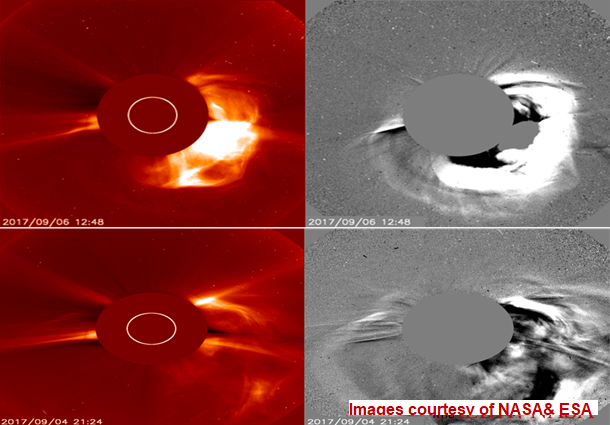 Solar Observations
Solar Terrestrial Relations Observatory (STEREO)
-Two identical spacecraft leading and following the Earth
- Launch - October, 2006
-Four instrument packages
-Goal:
Understand the origin and consequences of CMEs
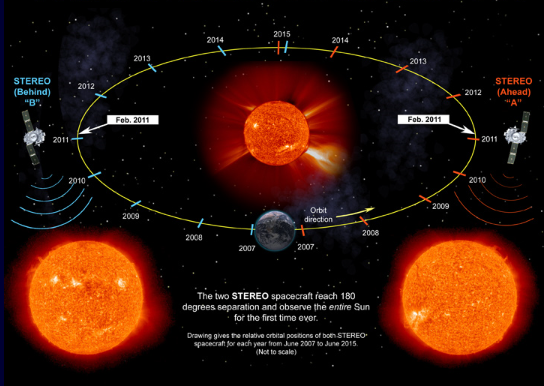 Image courtesy of NASA
32
Solar Observations
STEREO Spacecraft Positions:
-On 11th March 2020, positions were with 151.153 degree separation
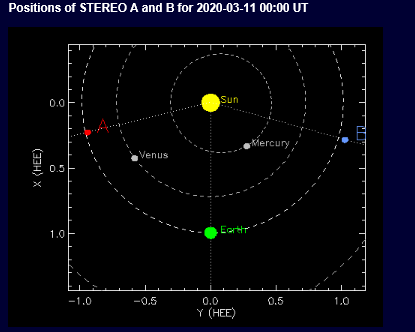 710
790
Image courtesy of NASA
-To see the positions at any time go to: http://stereo-ssc.nascom.nasa.gov/where/
Solar Observations
Advanced Composition Explorer (ACE)
- NASA mission to study solar wind and CMEs
- Located at the Lagrange L1 point between Earth and Sun
- Launched in August, 1997,
- Still operating has fuel to continue at L1 until ~ 2024
- Nine instruments to sample the arriving Solar Wind and CME plasma close to Earth.
 In-situ:
    - Element composition and ion state
    - Plasma velocity
    - Particle energies
    - Magnetic field
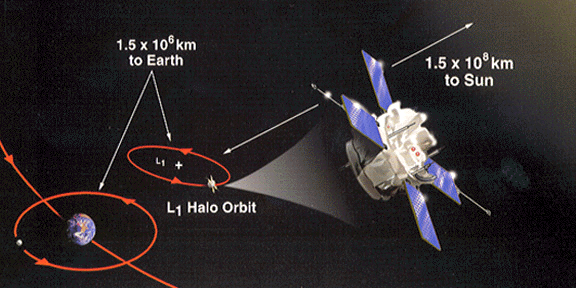 Deep Space Climate Observatory (DSCOVR)
- DSCOVR satellite is the primary source of real time solar wind and interplanetary magnetic field data. 
- Aged ACE satellite (22 years old) is used as a backup.
Image courtesy of NASA
Solar Observations
ACE/ DSCOVR
- Remote sensing from Lagrange point
- Global environment at Earth
Vsw, IMF Bz, CME shocks
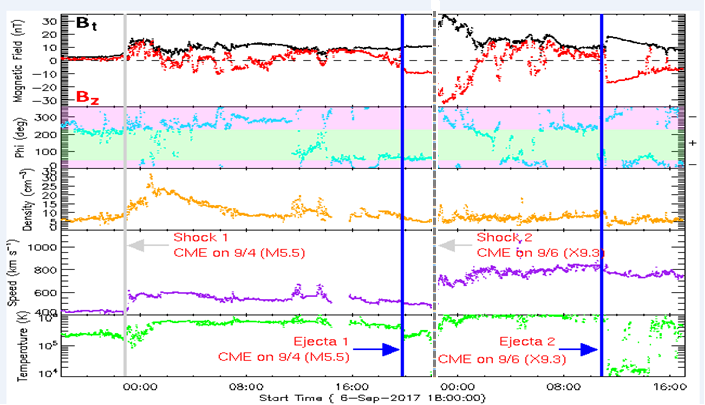 CME shock arrival: 22:30 UT on 07 September 2017.
Space Weather Sensor Network
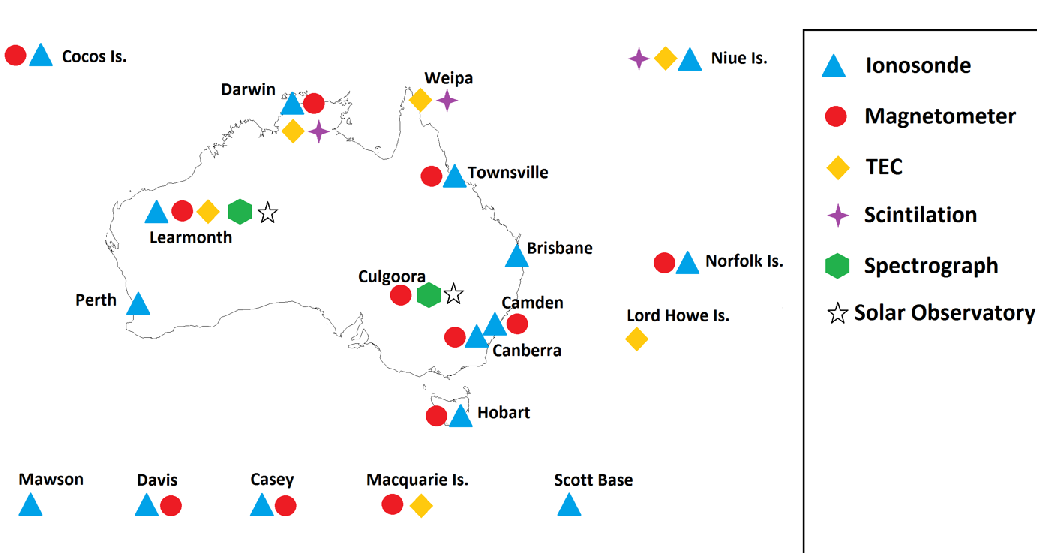 Thank you
Z.Bouya@bom.gov.au